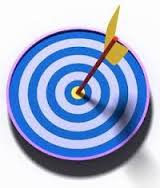 SCRIVERE LE 
CONCLUSIONI
Hai svolto tutti i capitoli: mancano solamente le conclusioni.
Cosa scrivere?
ioProgetto
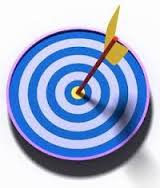 Si potrebbero ….
Valutare gli obiettivi prefissati
Riflettere sui contenuti proposti
Ripercorrere le modalità di lavoro utilizzate
Scrivere le riflessioni personali
Formulare i ringraziamenti
ioProgetto
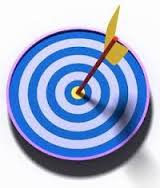 Valutare gli obiettiviriflettere sui contenuti proposti
ioProgetto
Ho raggiunto gli obiettivi dichiarati all’inizio del lavoro? (sì/no , perché?)
Ho risposto alla domanda iniziale? (sì/no , perché?)
Ho trattato tutti gli argomenti previsti? (sì/no , perché?)
Ho aggiunto un capitolo non previsto all’inizio del lavoro? (sì/no , perché?)
Ho tralasciato qualche aspetto? Perché?
Cosa ho modificato? Perché?
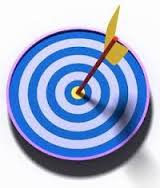 Ripercorro le modalità di lavoro
Dove ho lavorato? (a casa, a scuola, in biblioteca, sul posto di lavoro, …)
Come mi sono organizzato?
Come ho pianificato il tempo a disposizione?
A chi ho chiesto aiuto? Per quali capitoli?
Dove/ in che modo ho trovato le informazioni più interessanti?
Quale parte del lavoro mi è piaciuta particolarmente e perché?
Quale mi ha creato difficoltà?
ioProgetto
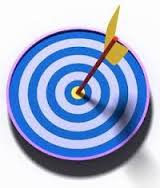 Scrivere le riflessioni personali
Cosa ho imparato? (a proposito del tema scelto, del metodo di lavoro, …)
Cosa ne penso del mio lavoro? (autovalutazione)
Quale capitolo mi è piaciuto particolarmente scrivere?
Quale parte andrebbe migliorata? In che modo?
Gli sviluppi futuri; ad esempio, visita a luoghi citati nel lavoro, realizzazione di progetti, approfondimenti, …)
ioProgetto
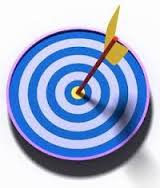 I ringraziamenti
Ringrazio la mia ragazza / il mio ragazzo per l’aiuto e la comprensione ….
Grazie di cuore al nonno che si è prestato all’intervista ….
Ringrazio Gianni per l’aiuto e la consulenza informatica, senza di lui….
Non posso dimenticare la pazienza del docente che….
ioProgetto